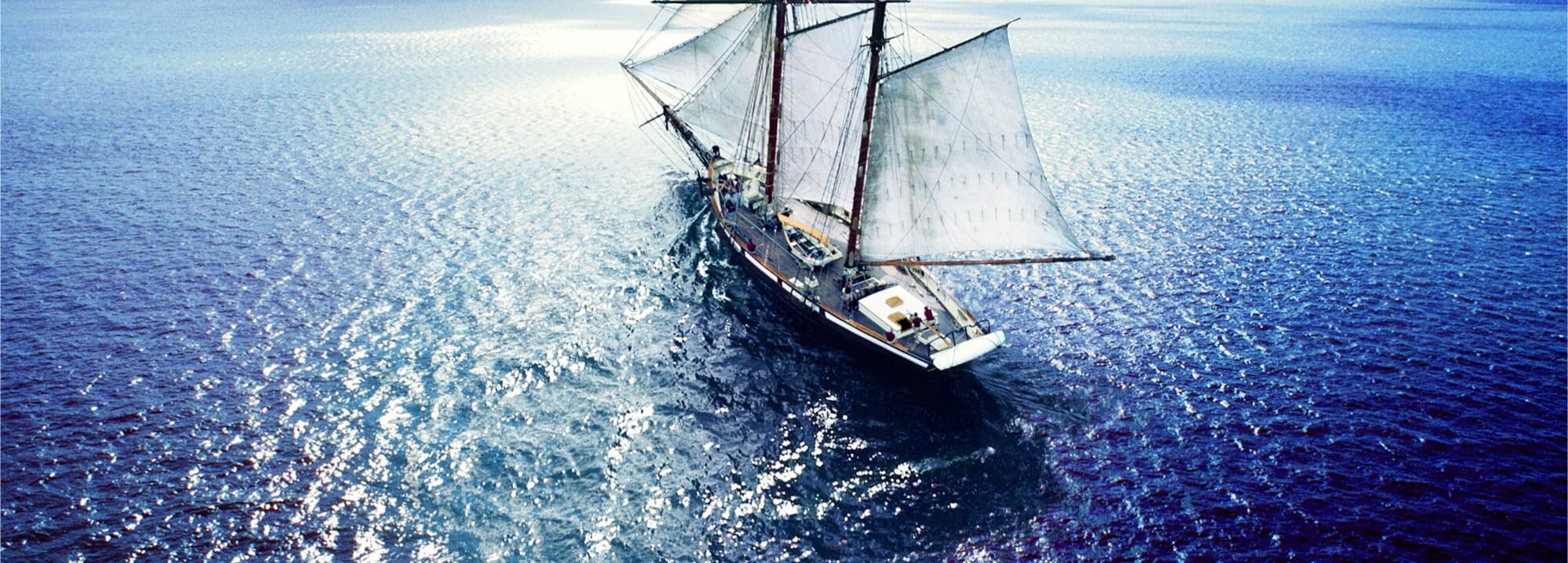 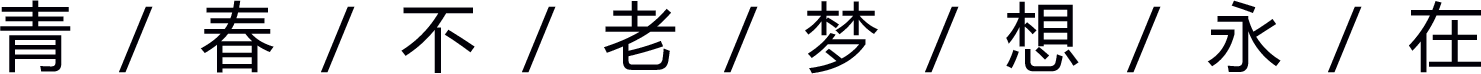 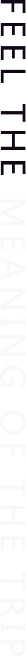 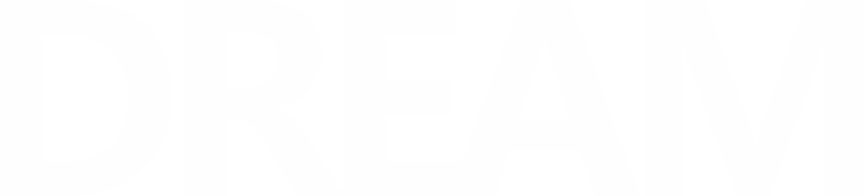 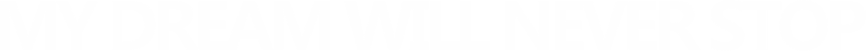 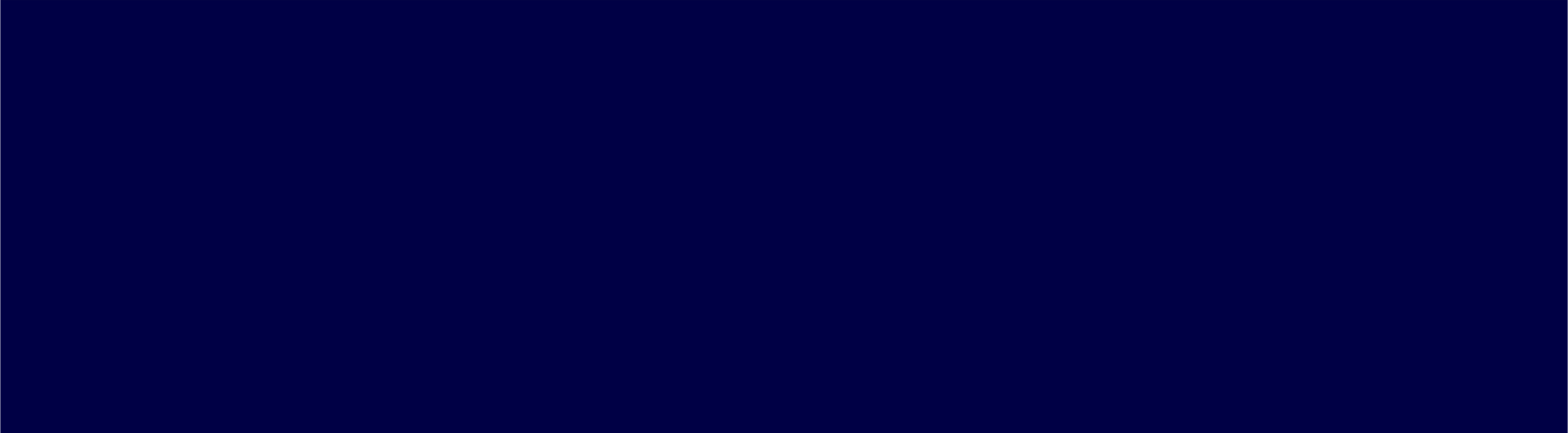 责任
与执行力
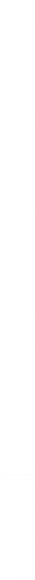 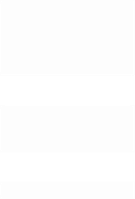 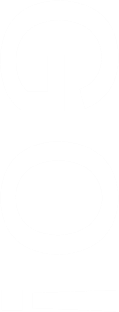 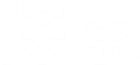 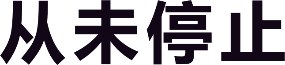 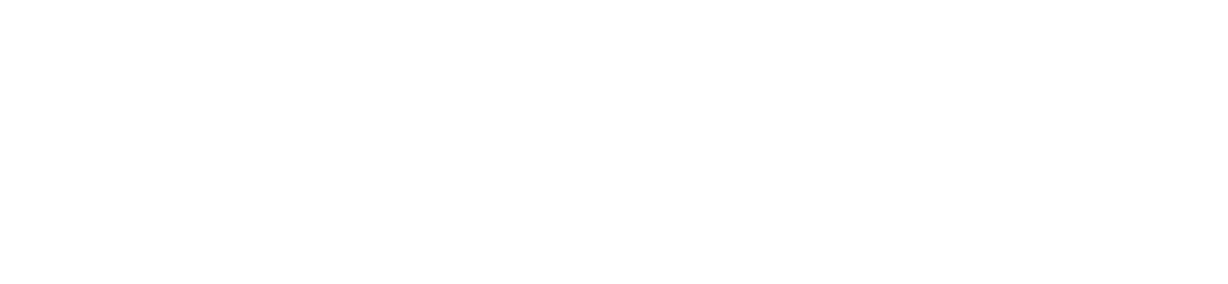 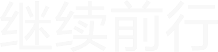 目录 CONTENT
责任与执行力
良好执行力表现
责任的意义
快速提升技能
此部分内容作为文字排版占位显示
此部分内容作为文字排版占位显示
此部分内容作为文字排版占位显示
此部分内容作为文字排版占位显示
01
03
02
04
责任与执行力
责任与执行力
标题文本预设
标题文本预设
标题文本预设
标题文本预设
此部分内容作为文字排版占位显示（建议使用主题字体）
此部分内容作为文字排版占位显示（建议使用主题字体）
此部分内容作为文字排版占位显示（建议使用主题字体）
此部分内容作为文字排版占位显示（建议使用主题字体）
02
01
03
04
责任与执行力
标题文本预设
标题文本预设
标题文本预设
标题文本预设
此部分内容作为文字排版占位显示
此部分内容作为文字排版占位显示
此部分内容作为文字排版占位显示
此部分内容作为文字排版占位显示
此部分内容作为文字排版占位显示
此部分内容作为文字排版占位显示
此部分内容作为文字排版占位显示此部分内容作为文字排版占位显示此部分内容作为文字排版占位显示
此部分内容作为文字排版占位显示此部分内容作为文字排版占位显示此部分内容
责任与执行力
标题文本预设
标题文本预设
标题文本预设
标题文本预设
CEO
COO
CFO
CIO
此部分内容作为文字排版占
此部分内容作为文字排版占位显示
此部分内容作为
此部分内容作为文字排版占
此部分内容作为文字排版占位显示
此部分内容作为
此部分内容作为文字排版占
此部分内容作为文字排版占位显示
此部分内容作为
此部分内容作为文字排版占
此部分内容作为文字排版占位显示
此部分内容作为
责任与执行力
标题文本预设
此部分内容作为文字排版占位显示（建议使用主题字体）
标题文本预设
标题文本预设
此部分内容作为文字排版占位显示（建议使用主题字体）
此部分内容作为文字排版占位显示（建议使用主题字体）
标题文本预设
此部分内容作为文字排版占位显示（建议使用主题字体）
责任与执行力
标题文本预设
标题文本预设
标题文本预设
标题文本预设
标题文本预设
此部分内容作为文字排版占位显示（建议使用主题字体）
此部分内容作为文字排版占位显示（建议使用主题字体）
此部分内容作为文字排版占位显示（建议使用主题字体）
此部分内容作为文字排版占位显示（建议使用主题字体）
此部分内容作为文字排版占位显示（建议使用主题字体）
责任的意义
责任的意义
标题文本预设
标题文本预设
标题文本预设
替换图示中的图标
替换图示中的图标
替换图示中的图标
1.选中PPT页面中图示里的图标（可按住shift键多选）
2.在iSlide菜单面板打开“图标库”，单击左键即可进行替换操作；可以将PPT中绘制的任何形状替换为iSlide图标库中的图标；
1.选中PPT页面中图示里的图标（可按住shift键多选）
2.在iSlide菜单面板打开“图标库”，单击左键即可进行替换操作；可以将PPT中绘制的任何形状替换为iSlide图标库中的图标；
1.选中PPT页面中图示里的图标（可按住shift键多选）
2.在iSlide菜单面板打开“图标库”，单击左键即可进行替换操作；可以将PPT中绘制的任何形状替换为iSlide图标库中的图标；
责任的意义
标题文本预设
标题文本预设
此部分内容作为文字排版占位显示
此部分内容作为文字排版占位显示
标题文本预设
此部分内容作为文字排版占位显示
标题文本预设
此部分内容作为文字排版占位显示
标题文本预设
标题文本预设
此部分内容作为文字排版占位显示
此部分内容作为文字排版占位显示
责任的意义
标题文本预设
标题文本预设
标题文本预设
此部分内容作为文字排版占位显示（建议使用主题字体）
此部分内容作为文字排版占位显示（建议使用主题字体）
此部分内容作为文字排版占位显示（建议使用主题字体）
标题文本预设
或许大小不同的文字错落的排版，更能够让枯燥的段落赋予变化！主次分明的布局排版帮助PPT更好的传递和表达信息
责任的意义
标题文本预设
关键词
关键词
关键词
关键词
此部分内容作为文字排版占位显示（建议使用主题字体）如需更改请在（设置形状格式）菜单下（文本选项）中调整
责任的意义
统一的字体让阅读更流畅
主题颜色让PPT改起来更方便
调整行距来适应中文排版,在PPT中使用参考线
请在形状中填充图片
请在形状中填充图片
1.单击要填充的形状；2.在“格式”选项卡上的“形状样式”组中，单击“形状填充”旁边的箭头，然后单击「图片或纹理填充」
1.单击要填充的形状；2.在“格式”选项卡上的“形状样式”组中，单击“形状填充”旁边的箭头，然后单击「图片或纹理填充」
责任的意义
标题文本预设
标题文本预设
标题文本预设
此部分内容作为文字排版占位显示（建议使用主题字体）
此部分内容作为文字排版占位显示（建议使用主题字体）
此部分内容作为文字排版占位显示（建议使用主题字体）
替换图示中的图标
选中PPT页面中图示里的图标（可按住shift键多选）在iSlide菜单面板打开“图标库”
良好执行力表现
良好执行力表现
统一的字体让阅读更流畅
主题颜色让PPT改起来更方便
调整行距来适应中文排版,在PPT中使用参考线
替换图示中的图标
替换图示中的图标
1.选中PPT页面中图示里的图标（可按住shift键多选）；2.在iSlide菜单面板打开“图标库”，单击左键即可进行替换操作；可以将PPT中绘制的任何形状替换为iSlide图标库中的图标
1.选中PPT页面中图示里的图标（可按住shift键多选）；2.在iSlide菜单面板打开“图标库”，单击左键即可进行替换操作；可以将PPT中绘制的任何形状替换为iSlide图标库中的图标
良好执行力表现
统一的字体让阅读更流畅
主题颜色让PPT改起来更方便
调整行距来适应中文排版,在PPT中使用参考线
请在形状中填充图片
请在形状中填充图片
1.单击要填充的形状

2.在“格式”选项卡上的“形状样式”组中，单击“形状填充”旁边的箭头，然后单击「图片或纹理填充」；
1.单击要填充的形状

2.在“格式”选项卡上的“形状样式”组中，单击“形状填充”旁边的箭头，然后单击「图片或纹理填充」;
关键词
良好执行力表现
标题文本预设
标题文本预设
标题文本预设
标题文本预设
标题文本预设
标题文本预设
此部分内容作为文字排版占位显示
（建议使用主题字体）
此部分内容作为文字排版占位显示
（建议使用主题字体）
此部分内容作为文字排版占位显示（建议使用主题字体）
此部分内容作为文字排版占位显示（建议使用主题字体）
此部分内容作为文字排版占位显示（建议使用主题字体）
此部分内容作为文字排版占位显示（建议使用主题字体）
良好执行力表现
此部分内容作为文字排版占位显示（建议使用主题字体）
通常规则为在PPT文档下中英文各使用一种字体以保持全文档统一
关键词
75
25
标题文本预设
标题文本预设
%
%
标题文本预设
标题文本预设
此部分内容作为文字排版占位显示
此部分内容作为文字排版占位显示
此部分内容作为文字排版占位显示
此部分内容作为文字排版占位显示
快速提升技能
快速提升技能
标题文本预设
标题文本预设
标题文本预设
请在形状中填充图片
请在形状中填充图片
1.单击要填充的形状；2.在“格式”选项卡上的“形状样式”组中，单击“形状填充”旁边的箭头，然后单击「图片或纹理填充」； 3.找到包含需要使用的图片的文件夹
1.单击要填充的形状；2.在“格式”选项卡上的“形状样式”组中，单击“形状填充”旁边的箭头，然后单击「图片或纹理填充」； 3.找到包含需要使用的图片的文件夹
标题文本预设
此部分内容作为文字排版占位显示
快速提升技能
统一的字体让阅读更流畅
主题颜色让PPT改起来更方便
调整行距来适应中文排版,在PPT中使用参考线
关键词
请在形状中填充图片
请在形状中填充图片
1.单击要填充的形状；2.在“格式”选项卡上的“形状样式”组中，单击“形状填充”旁边的箭头，然后单击「图片或纹理填充」； 3.找到包含需要使用的图片的文件夹，单击该图片，然后单击
1.单击要填充的形状；2.在“格式”选项卡上的“形状样式”组中，单击“形状填充”旁边的箭头，然后单击「图片或纹理填充」
快速提升技能
标题文本预设
标题文本预设
标题文本预设
此部分内容作为文字排版占位显示（建议使用主题字体）
如需更改请在（设置形状格式）菜单下（文本选项）中调整
此部分内容作为文字排版占位显示（建议使用主题字体）
如需更改请在（设置形状格式）菜单下（文本选项）中调整
此部分内容作为文字排版占位显示（建议使用主题字体）
如需更改请在（设置形状格式）菜单下（文本选项）中调整
关键词
关键词
关键词
标题文本预设
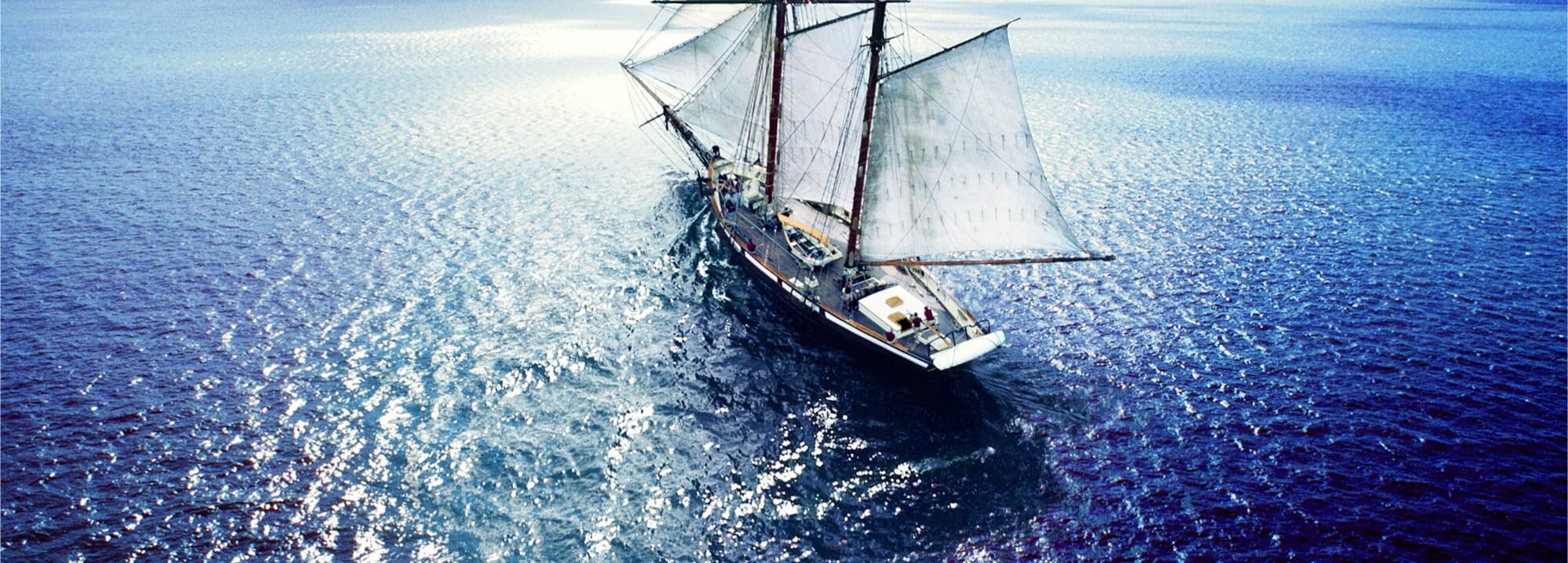 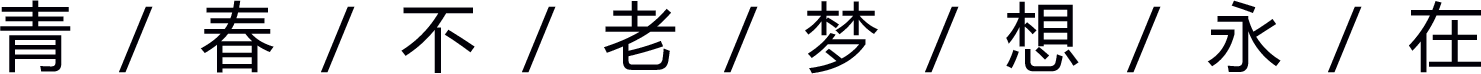 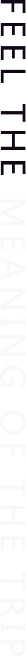 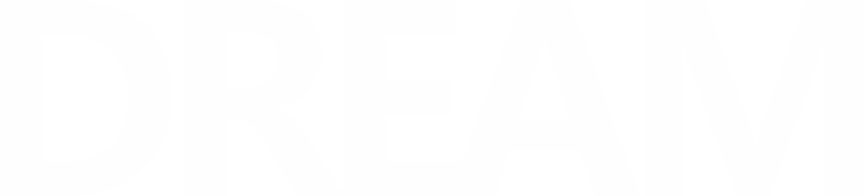 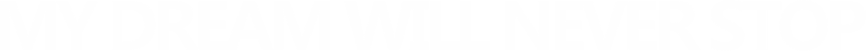 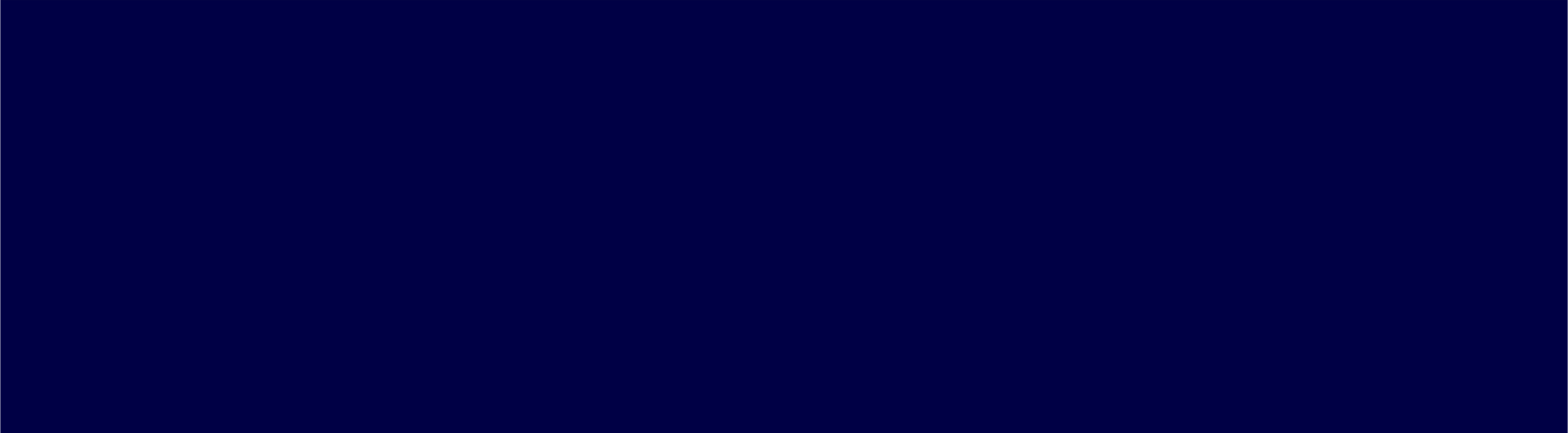 谢谢观看
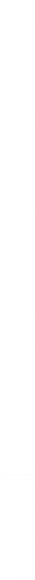 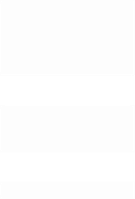 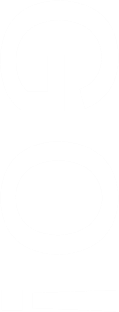 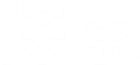 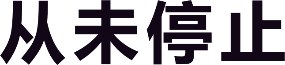 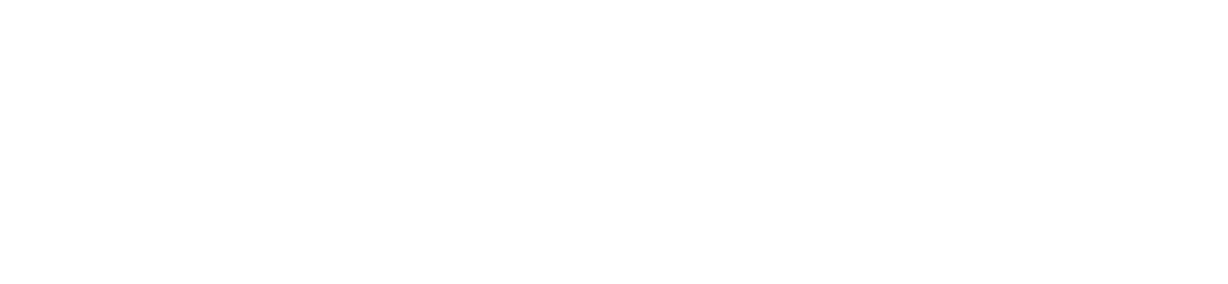 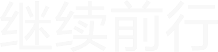